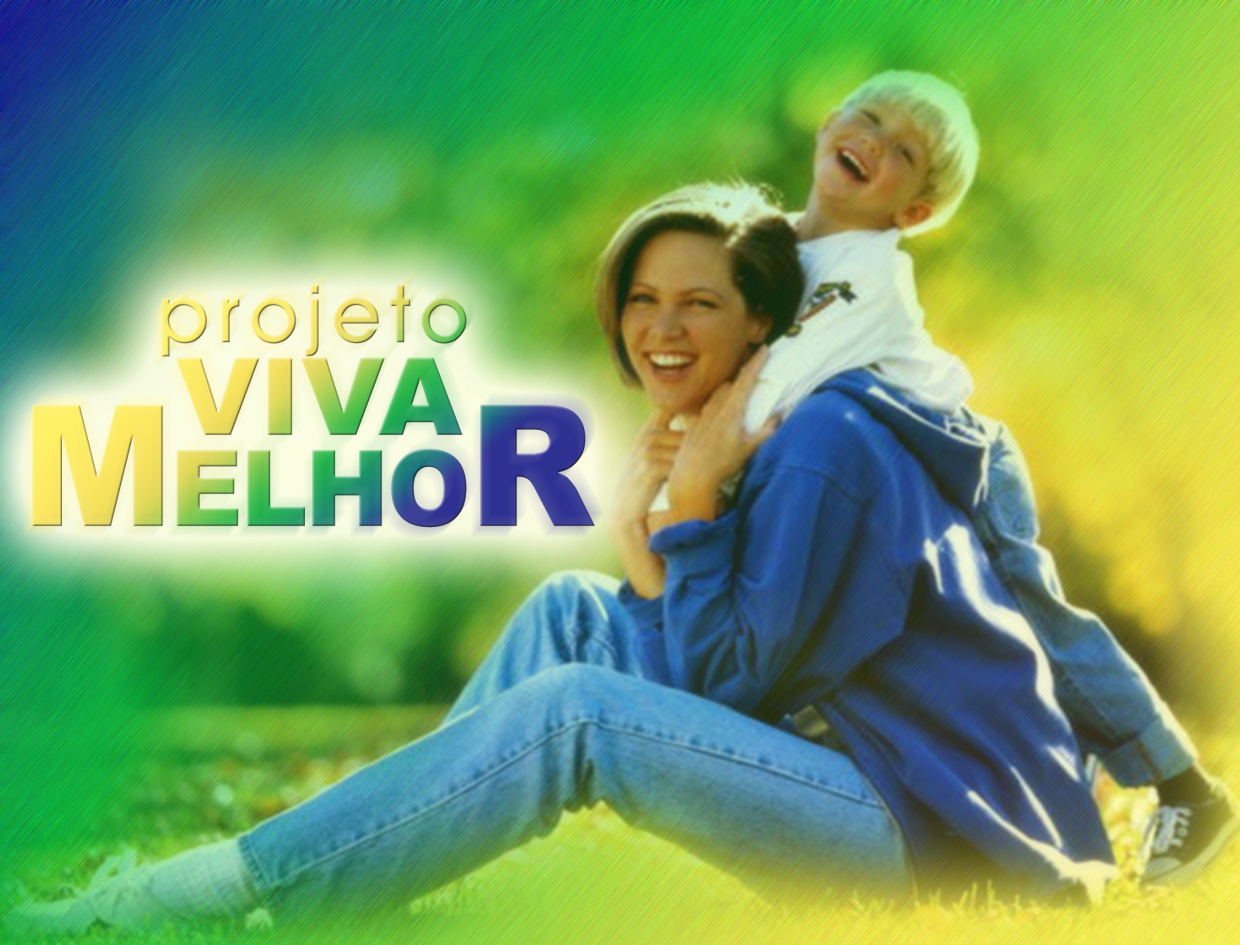 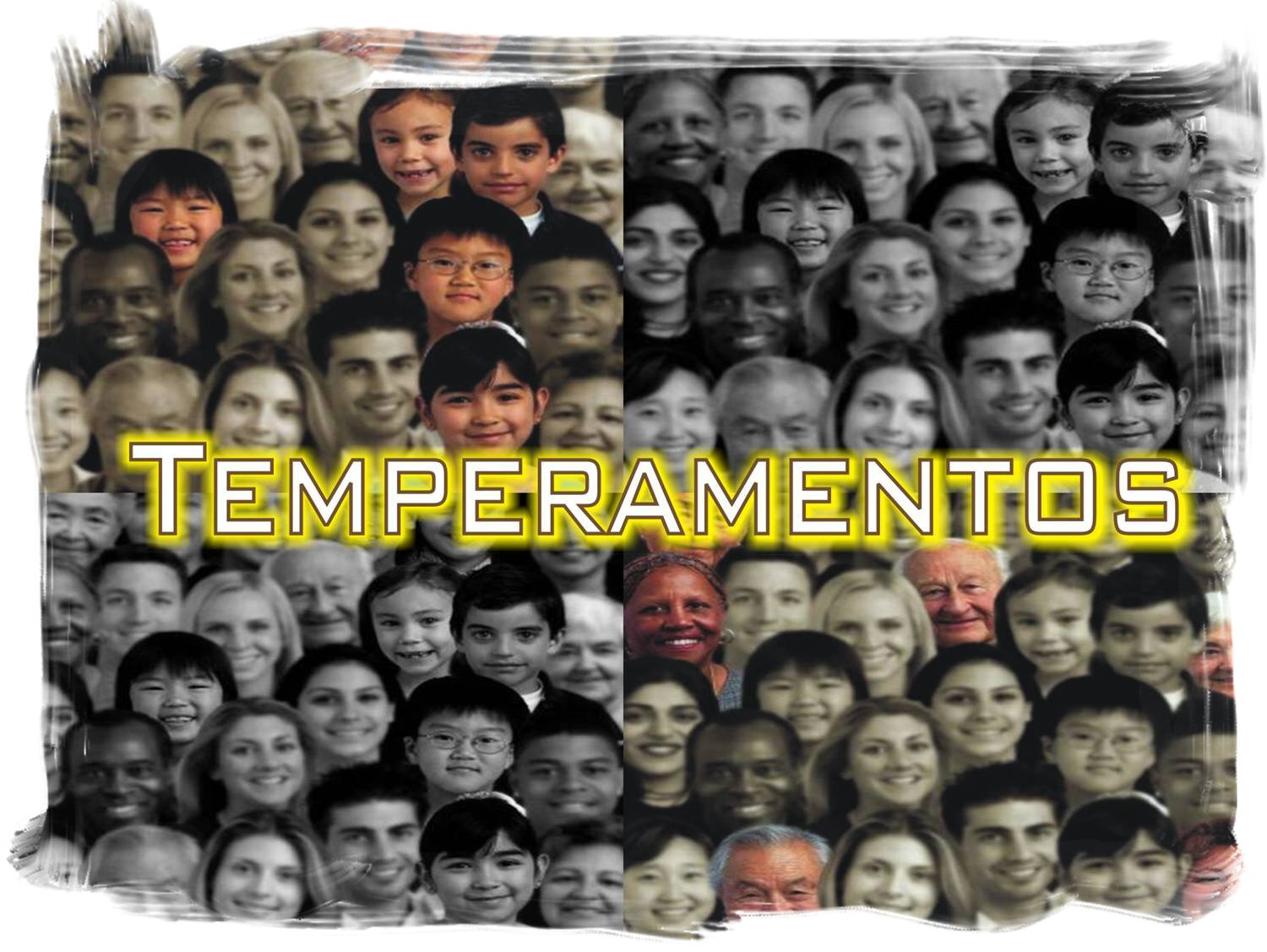 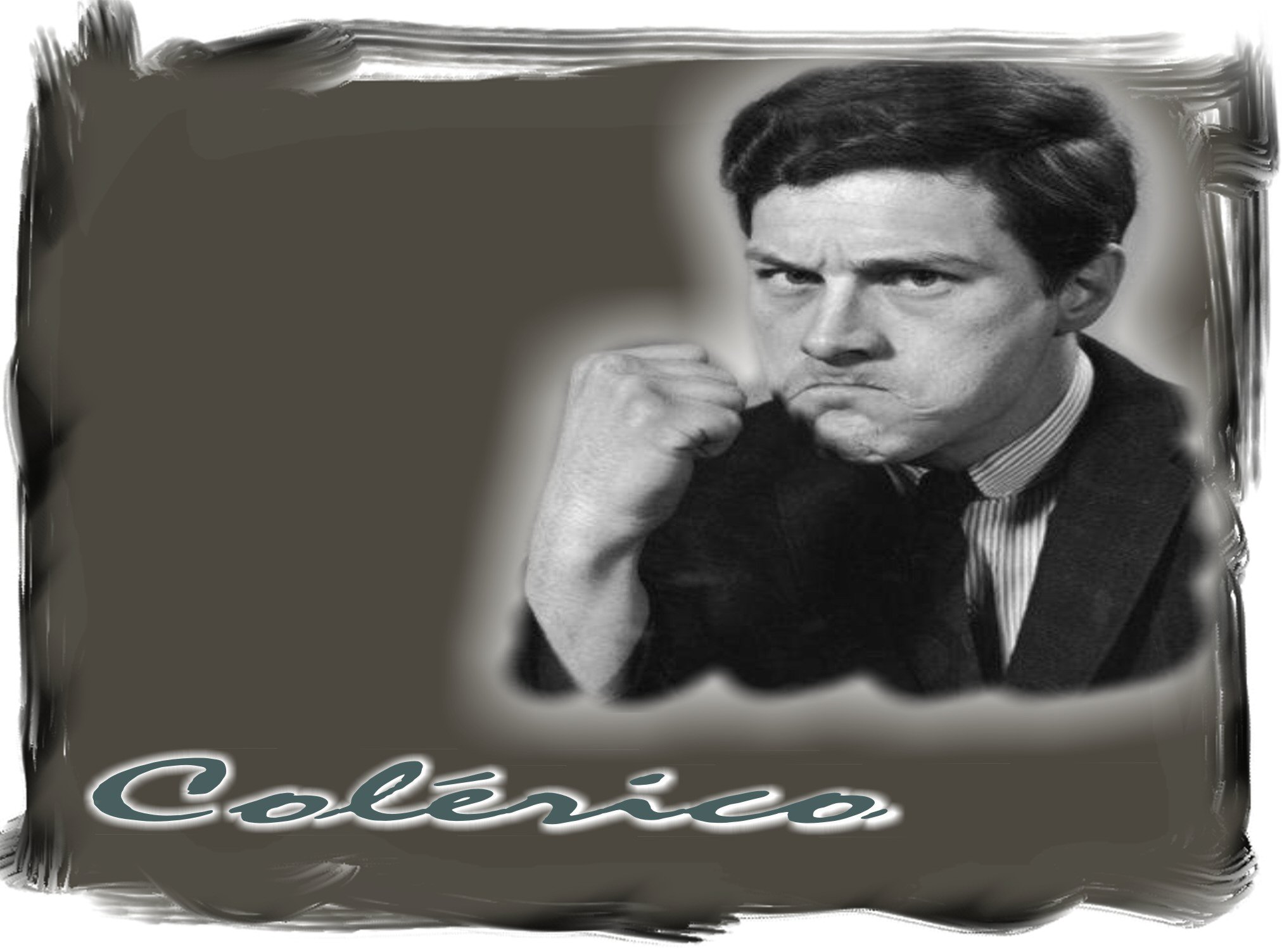 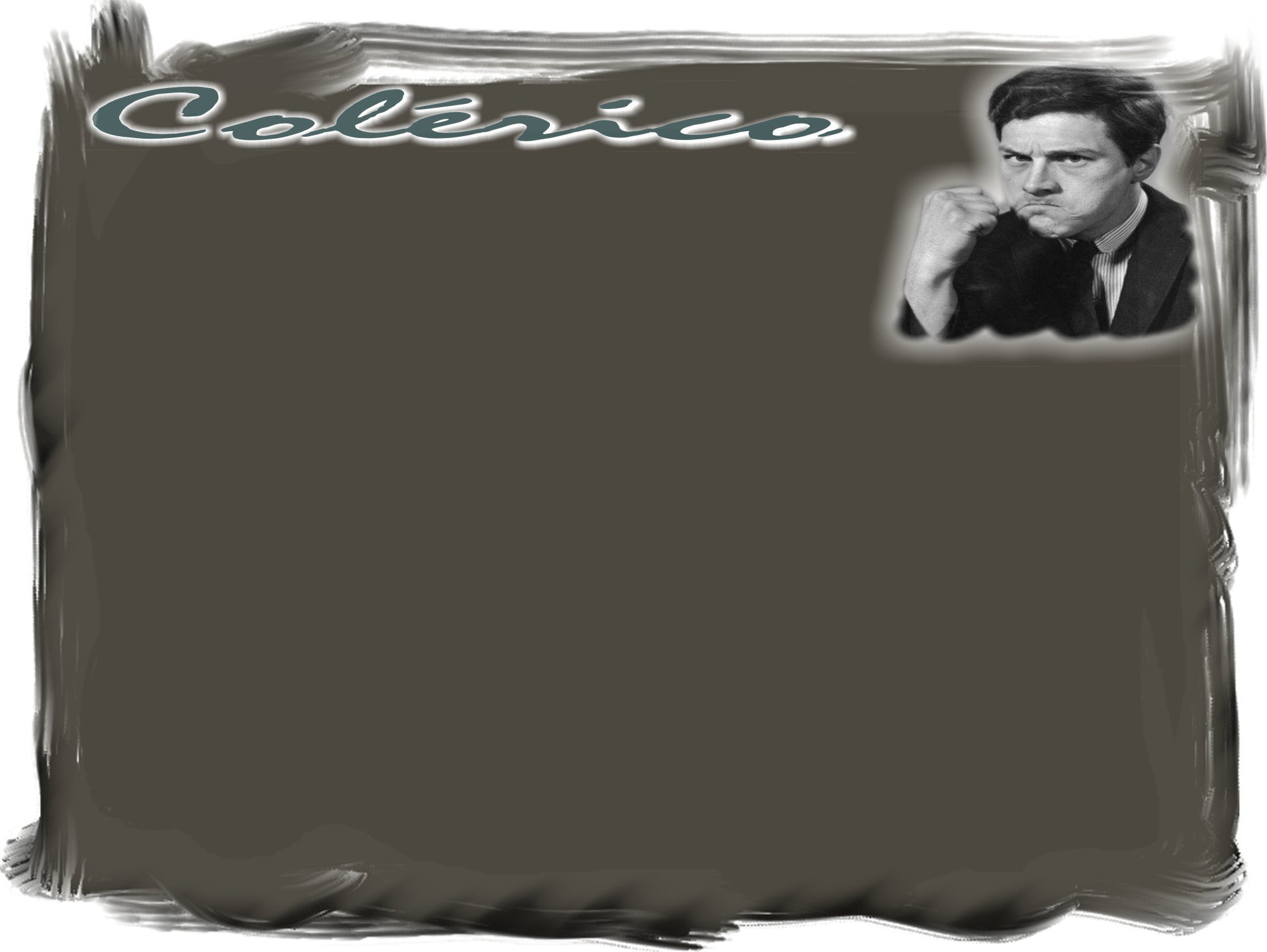 Líder
Ter o controle
Desejo Básico
Através da zanga
Controla
Deseja manter o
Êxito
Ritmo
Rápido e decisivo
Prioridade
Obter resultado
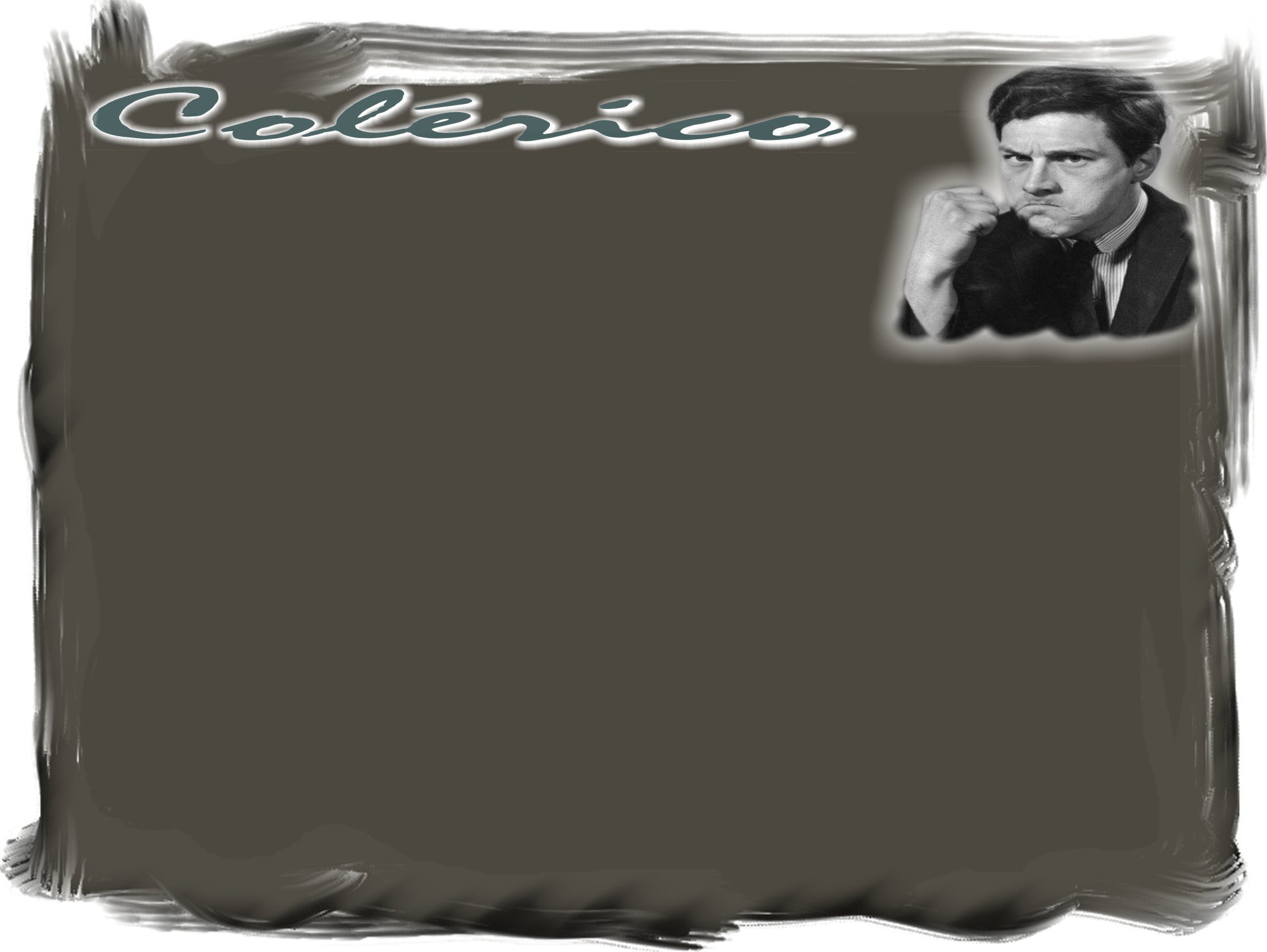 Temor
Perder o controle
Produtividade
Busca
Ineficiência, indecisão
Irrita-se por
Expontâneas
Decisões são
Necessidade emocionais - gosta de ser 
apreciado por seu trabalho e lealdade.
Mede seu próprio valor mediante 
resultados, progresso quantitativo.
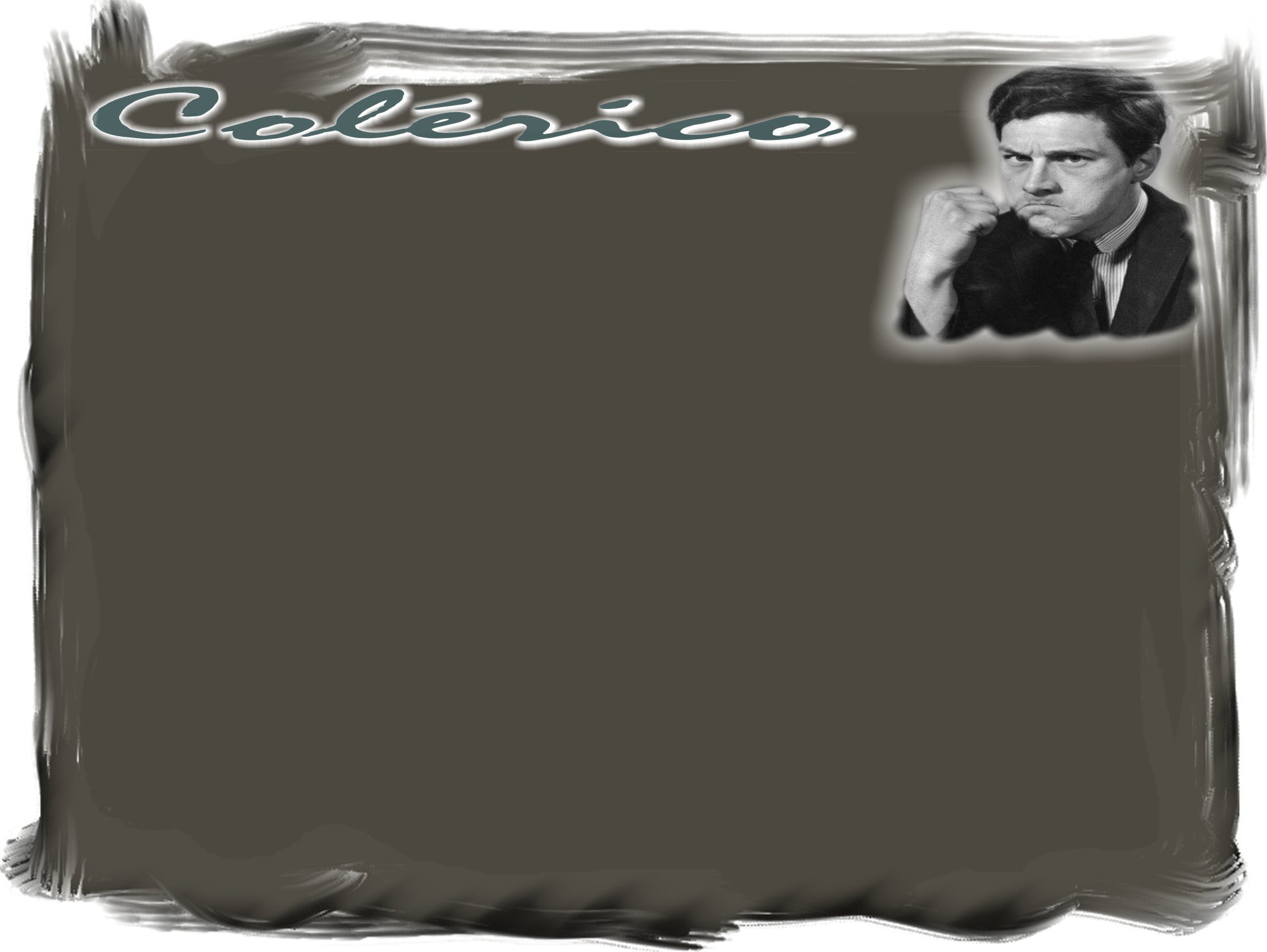 Família e Criação 
de Filhos
Exerce a liderança
 Estabelece metas
 Motiva a família a ação
 Concede a resposta certa
 Organiza o lar
 Tende a controla demasiadamente
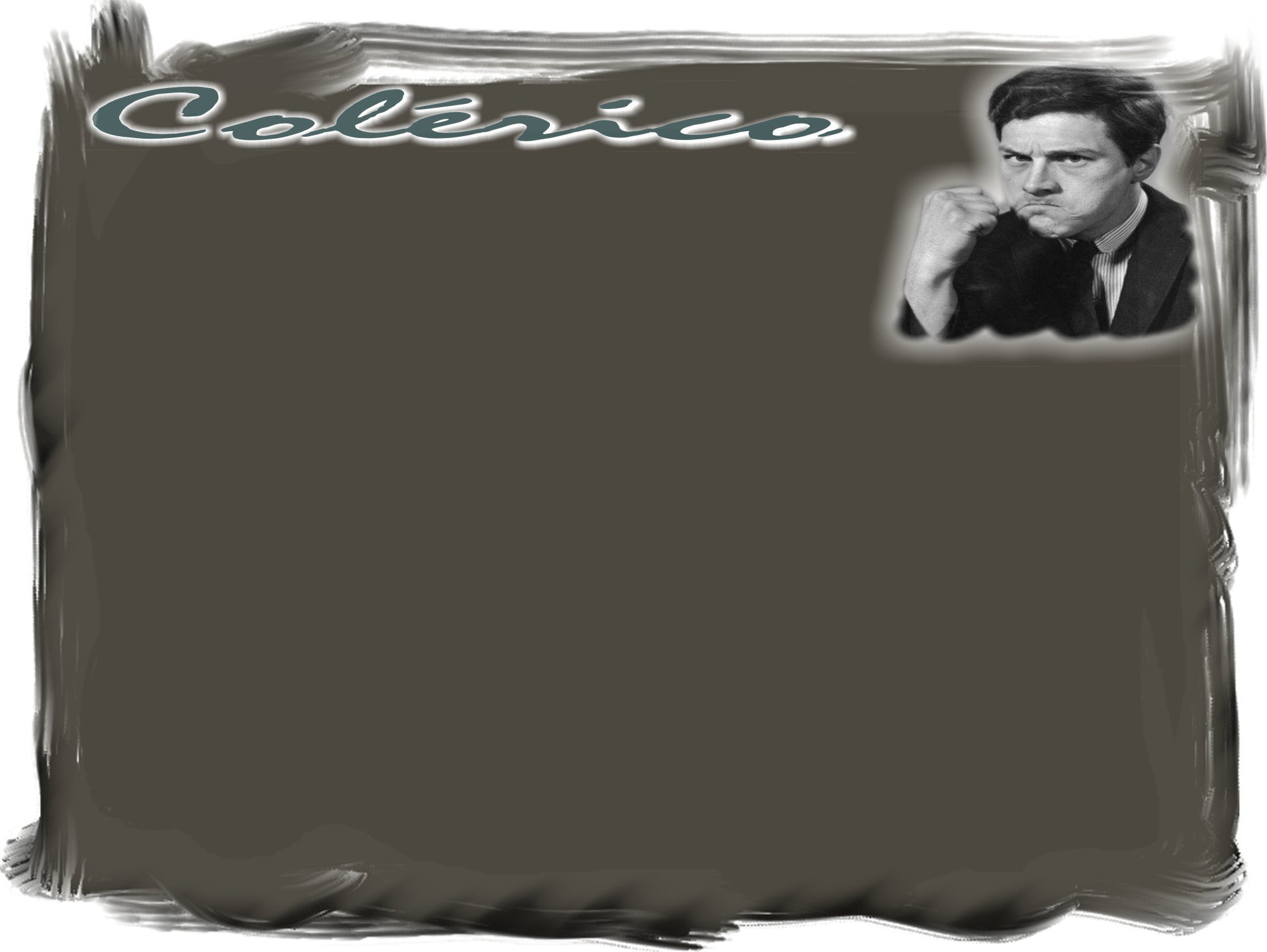 É difícil compreender os 
	demais temperamentos
Impaciente com intervenções pobres
Não permitem que as crianças desfrutem a vida
Não planeja tempo com a família
Insensíveis aos sentimentos dos outros
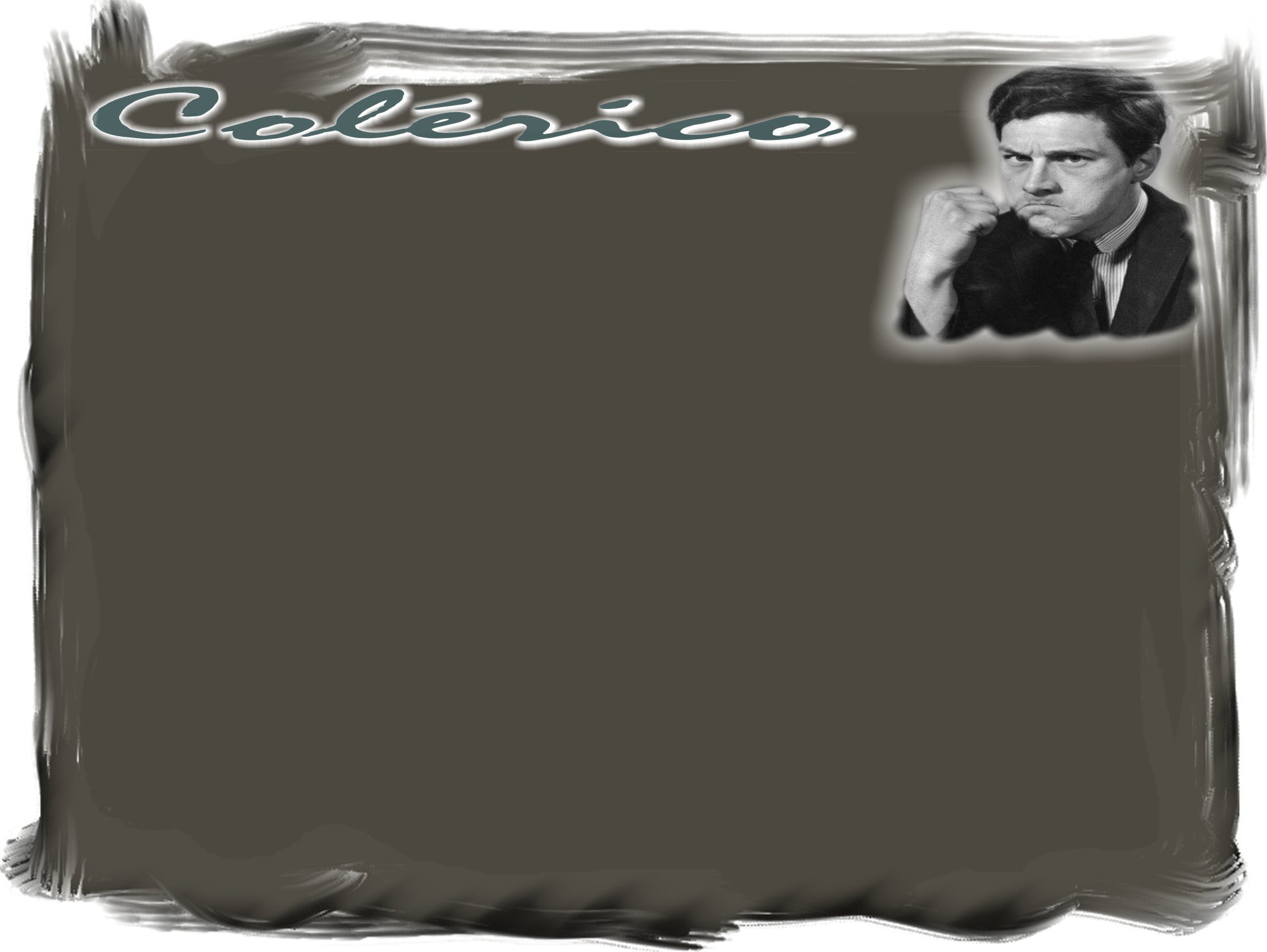 Área de Crescimento
“Sabeis estas coisas, meus amigos. Todo o homem seja pronto para ouvir, tardio para falar, tardio para se irar.”   T. 1:19
1. Estar disposto a compartilhar a liderança
Reconhecer que há outras pessoas com talentos
Ajudar os outros a desenvolver suas capacidades
Aprender a ser paciente com os que são mais lentos
Evitar forçar suas idéias.
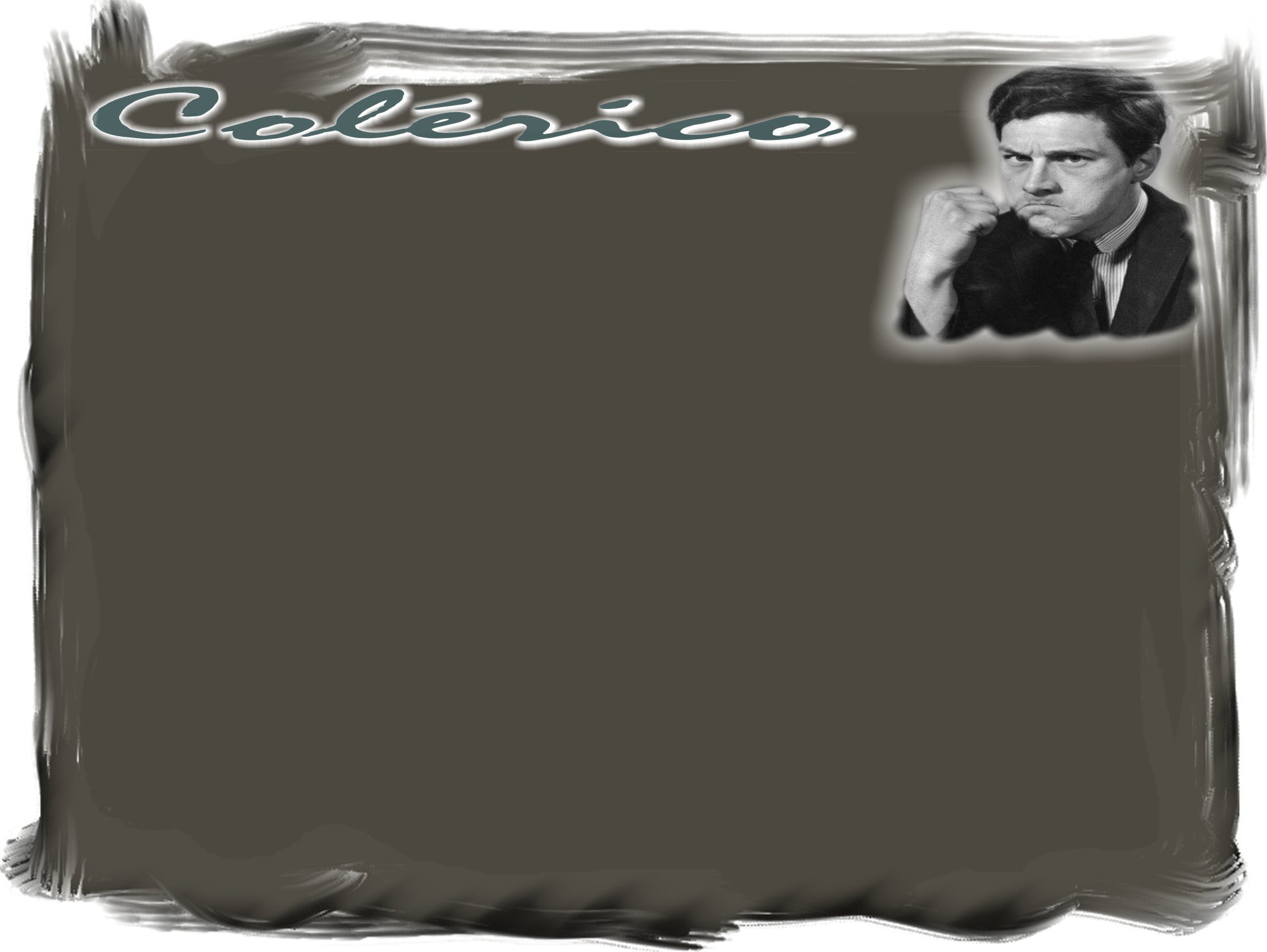 2. Cultivar um Espírito Amigável.
Cuidar o tom da voz e desenvolver uma atitude calorosa e aberta
Ser mais flexível e sensível às necessidades dos outros
Tomar tempo para escutar com simpatia
Admitir que também erra
Cultivar a graça de aprender pedir perdão.
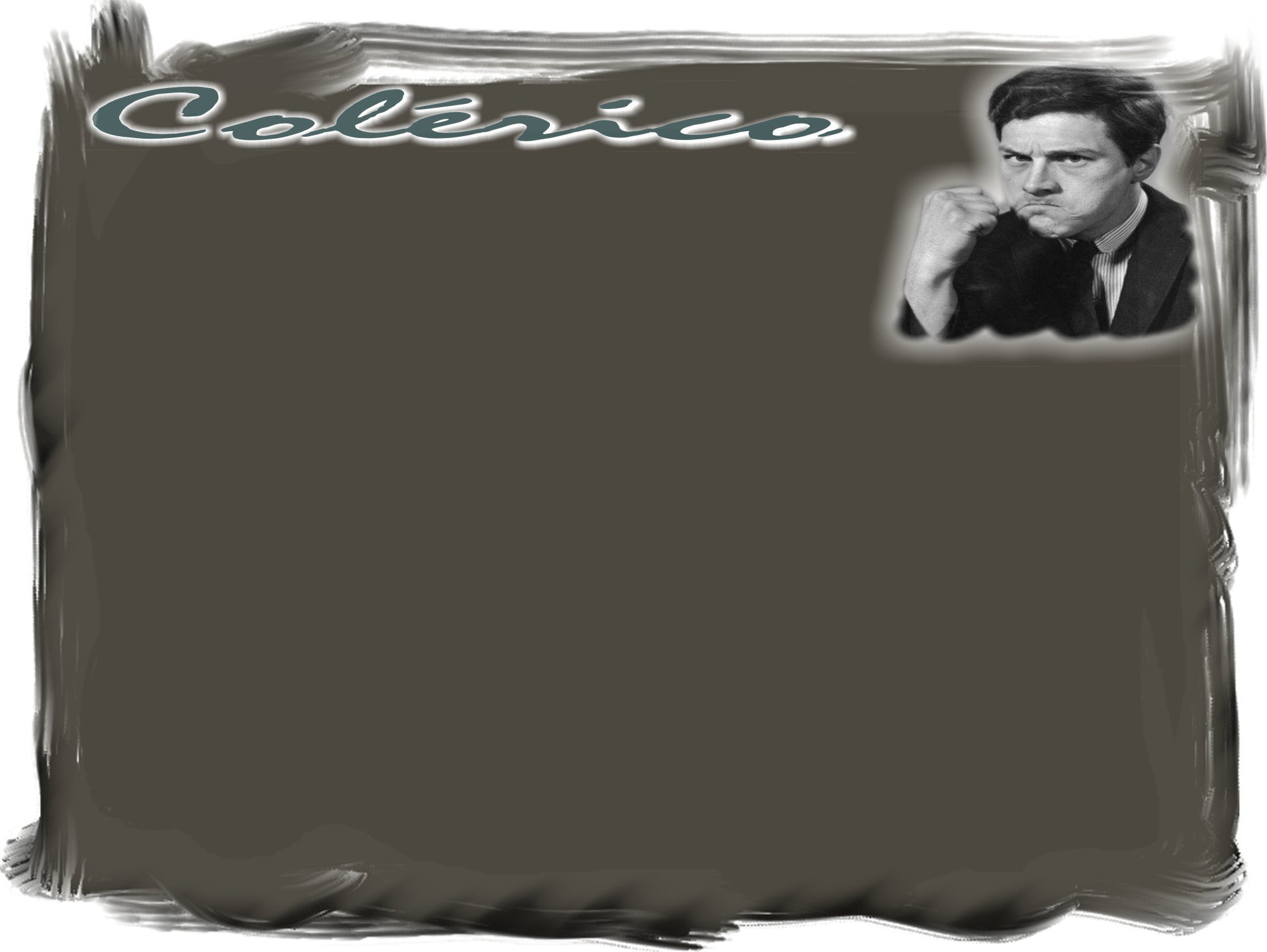 3. Aprender a Relaxar

Tomar tempo para atividades de relacionamento
Planejar tempo com a família
Jogar com as crianças e deixá-las ganhar.
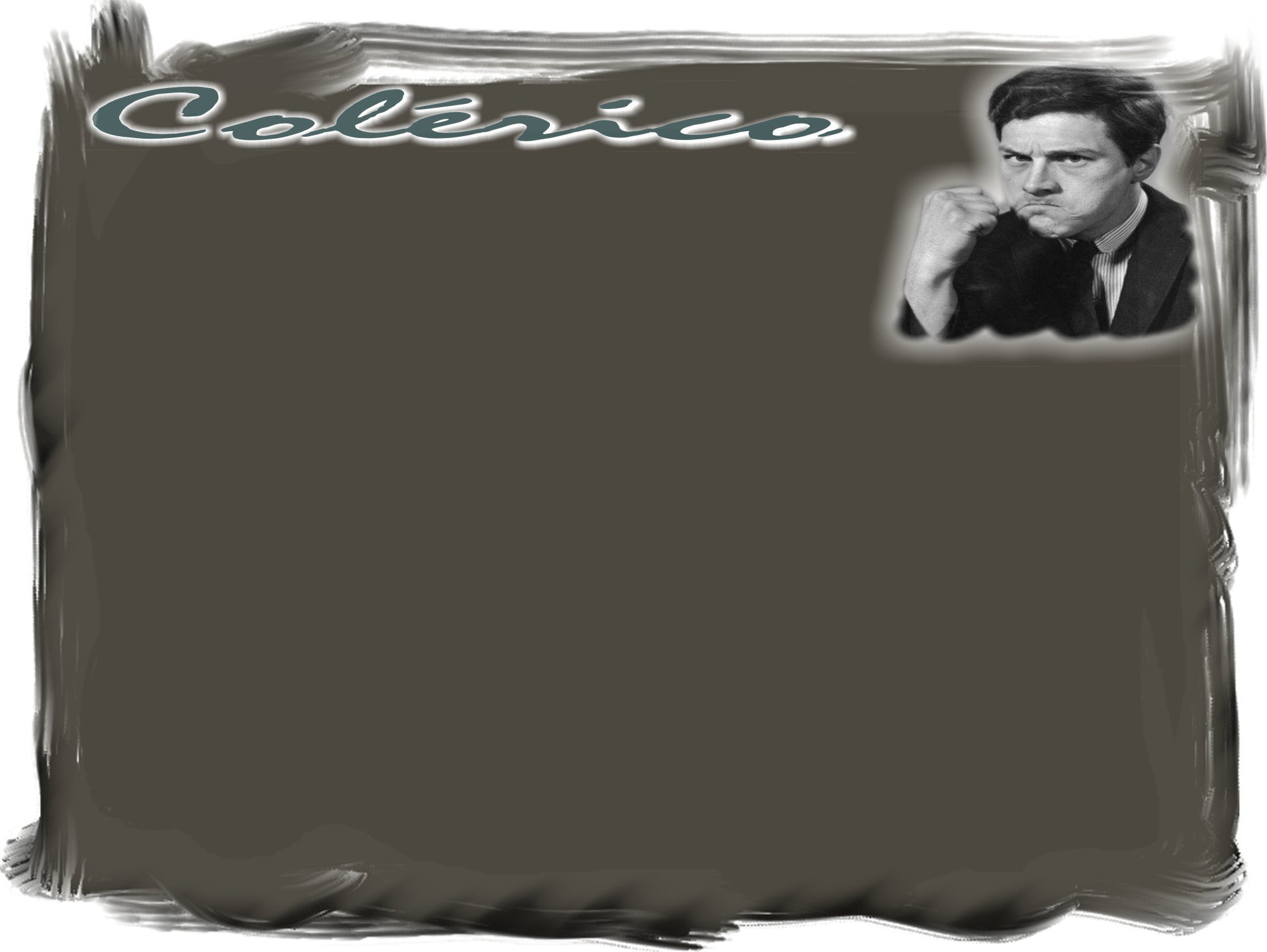 Desenvolver a fé.

Aprender a confiar em Deus e nas coisas pequenas.

Relacionar-se com Jesus e não somente com suas doutrinas
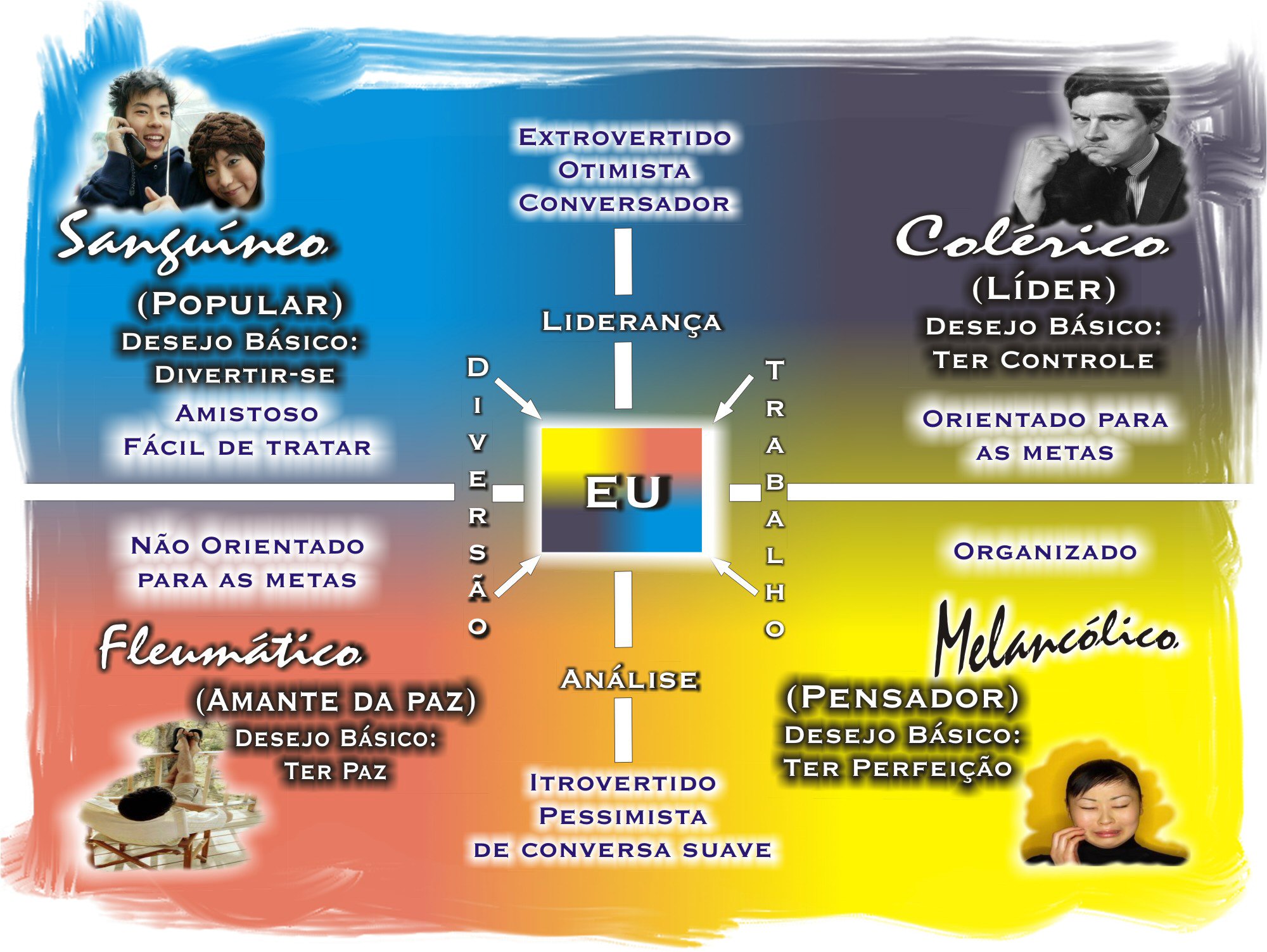 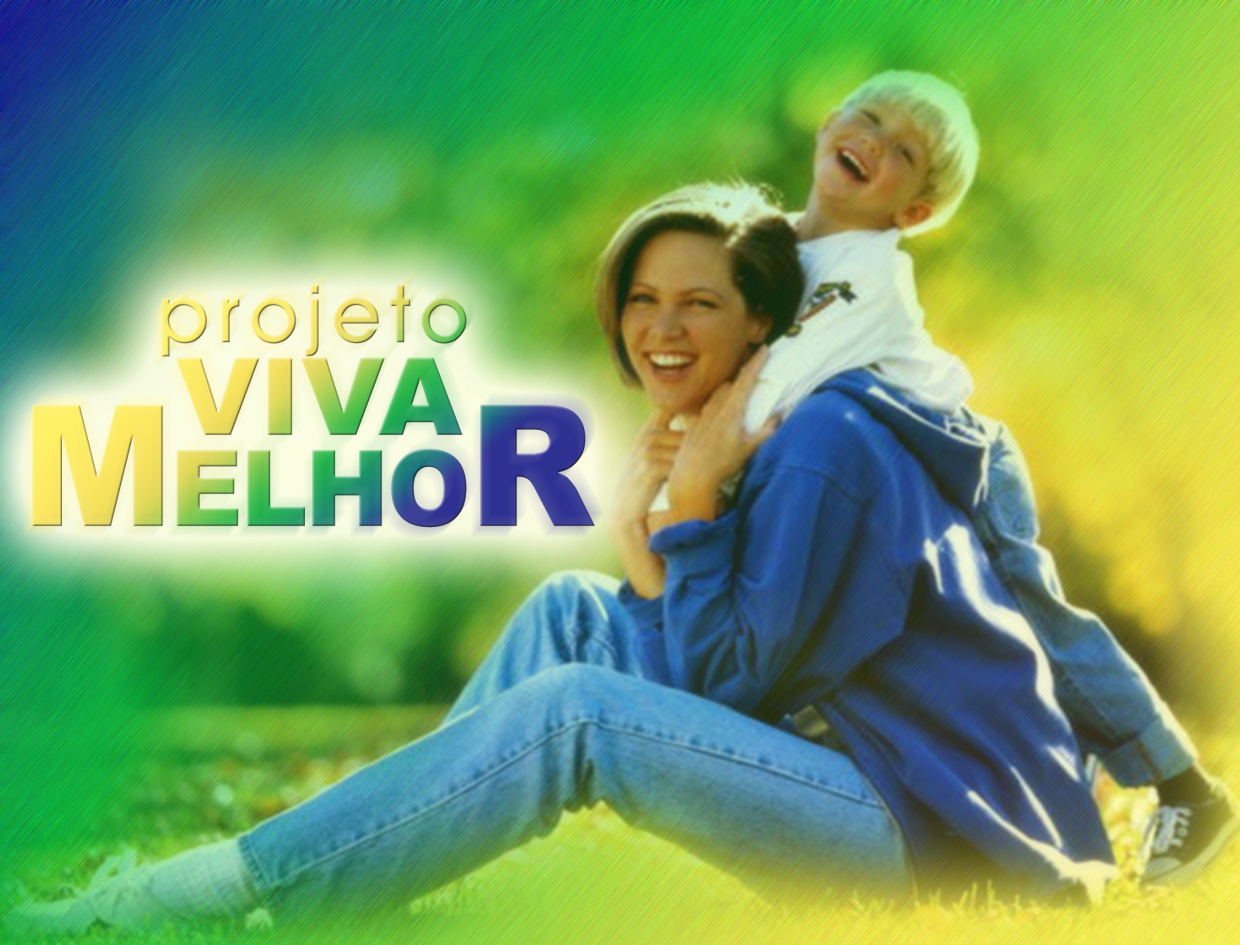